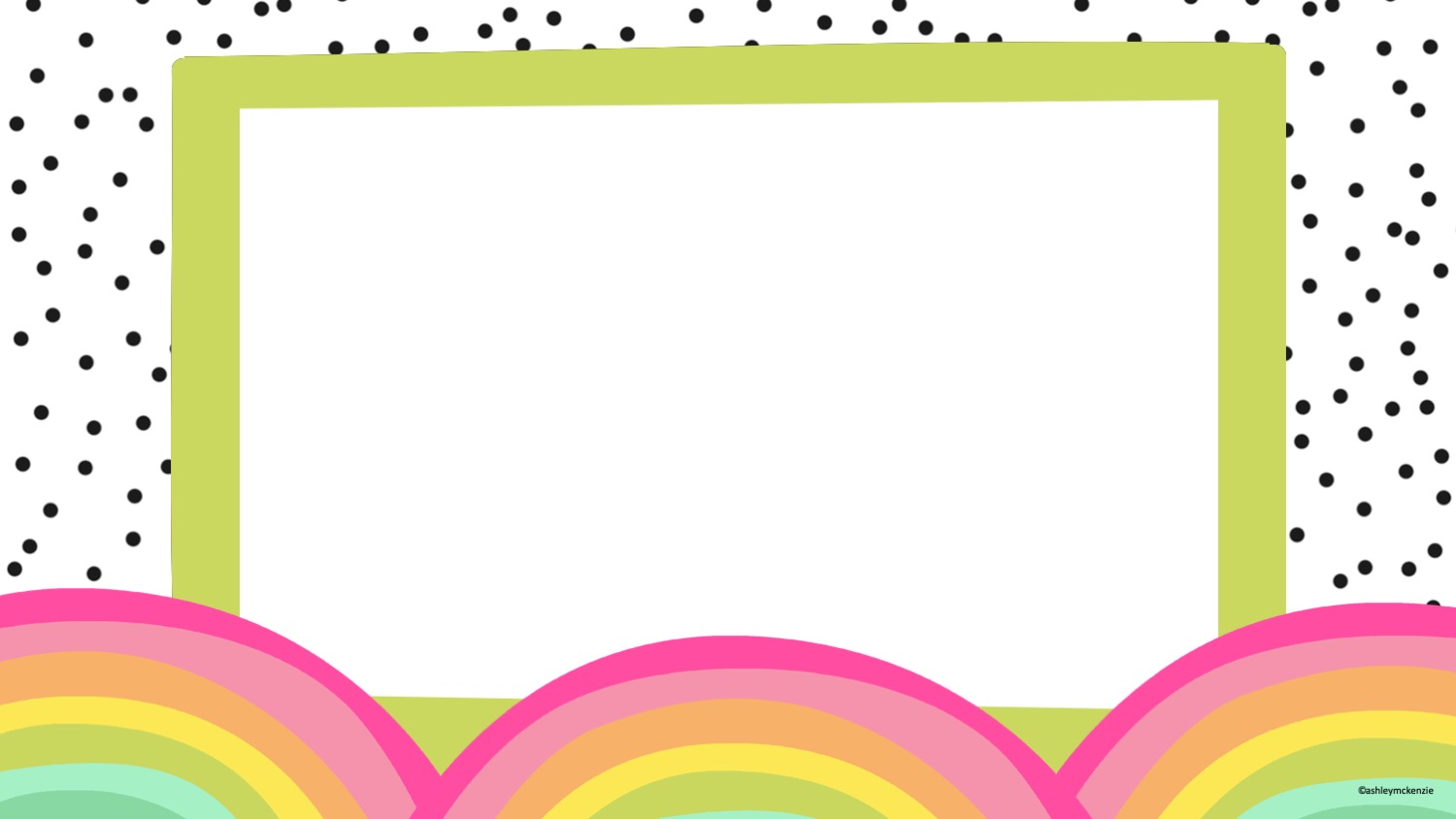 Thursday 28th January

28.01.21
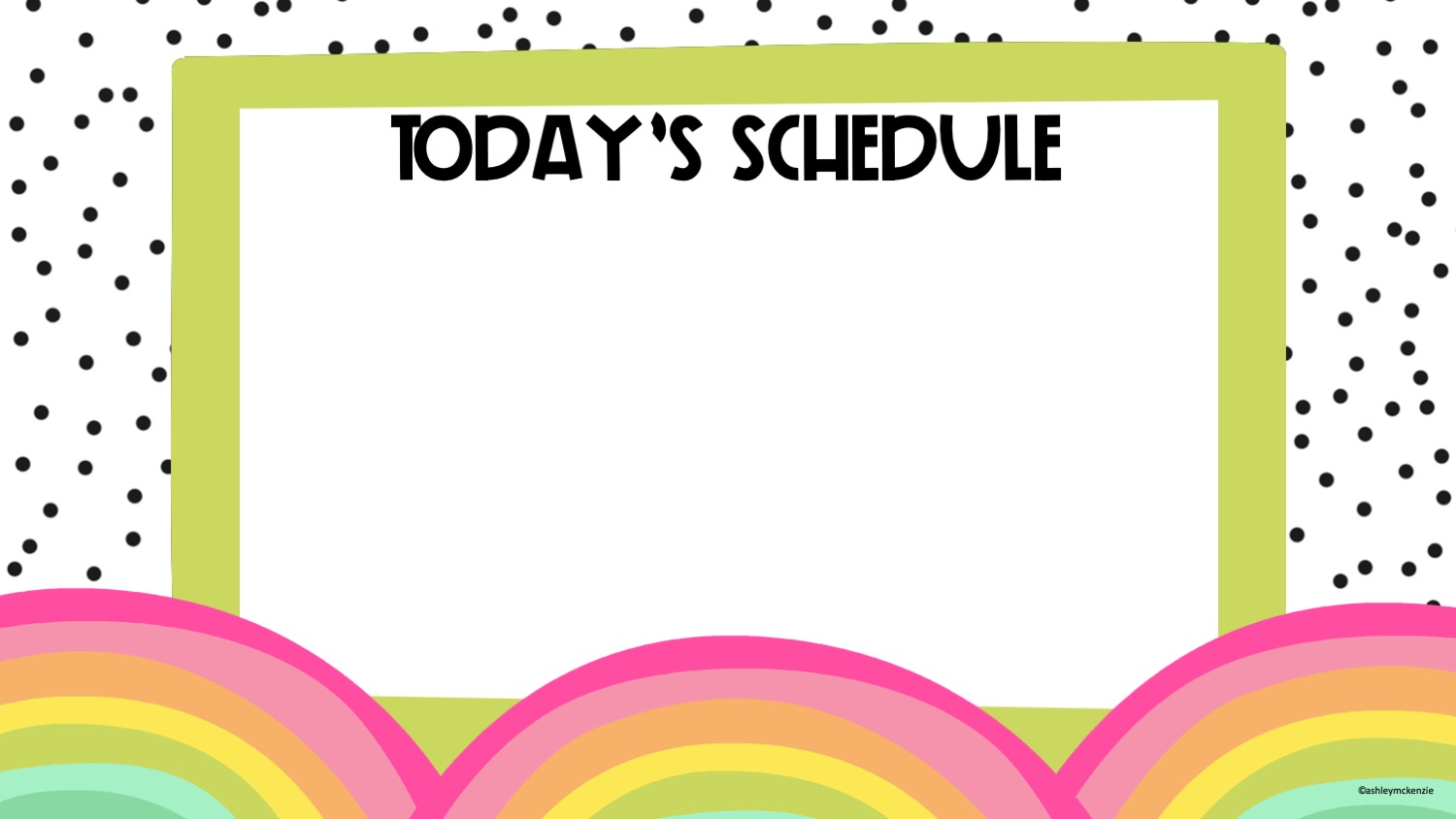 Daily 10 in numeracy jotter
Spelling words 
Tartan artwork
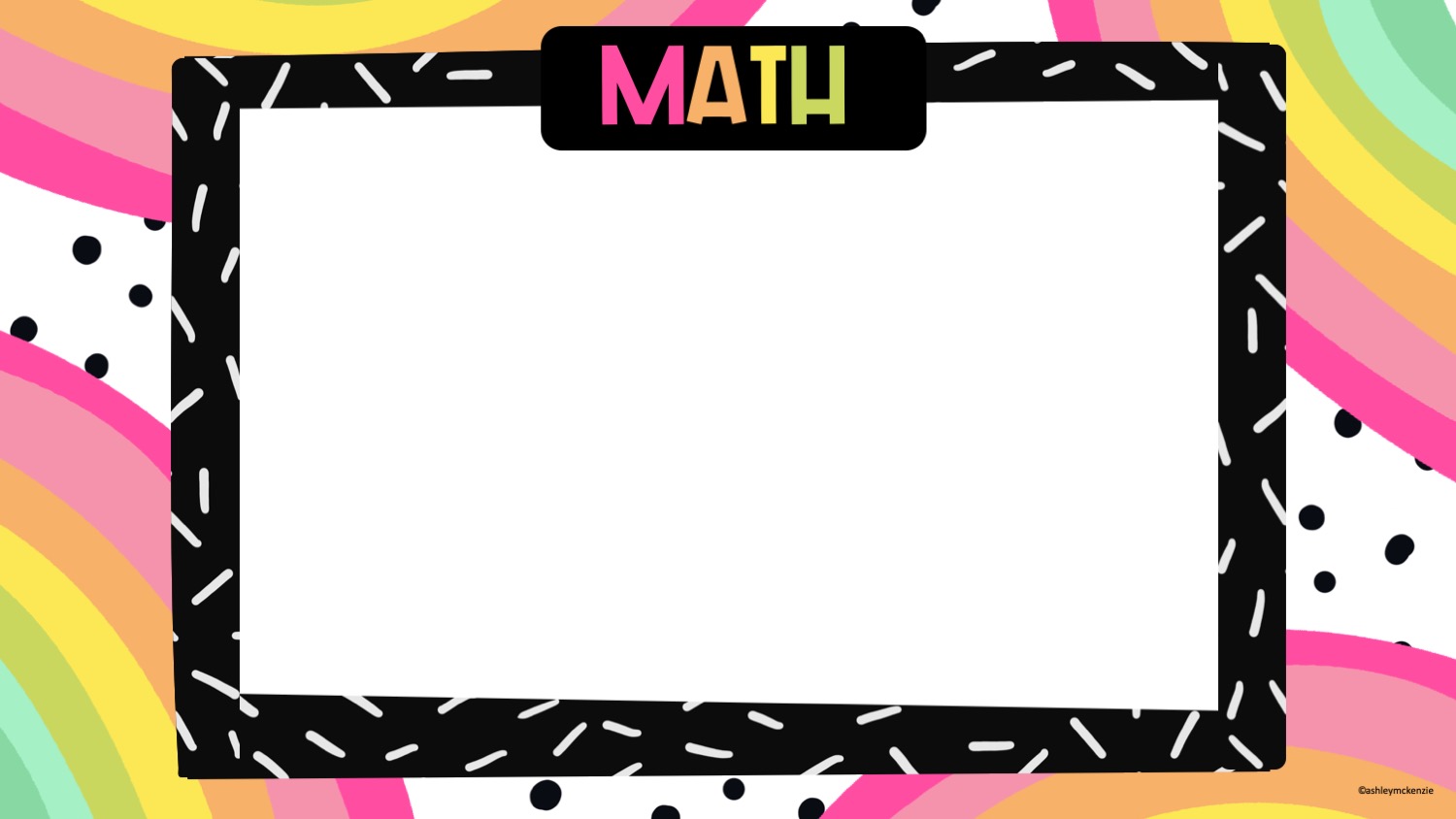 Complete today’s Daily 10 in your jotter. Keep up all of the lovely neat work and super number work! Remember to use concrete materials from home, or the Didax website to help you if needed. 

For an extra challenge, set a timer for 10 minutes and try to complete your work before the time is up.
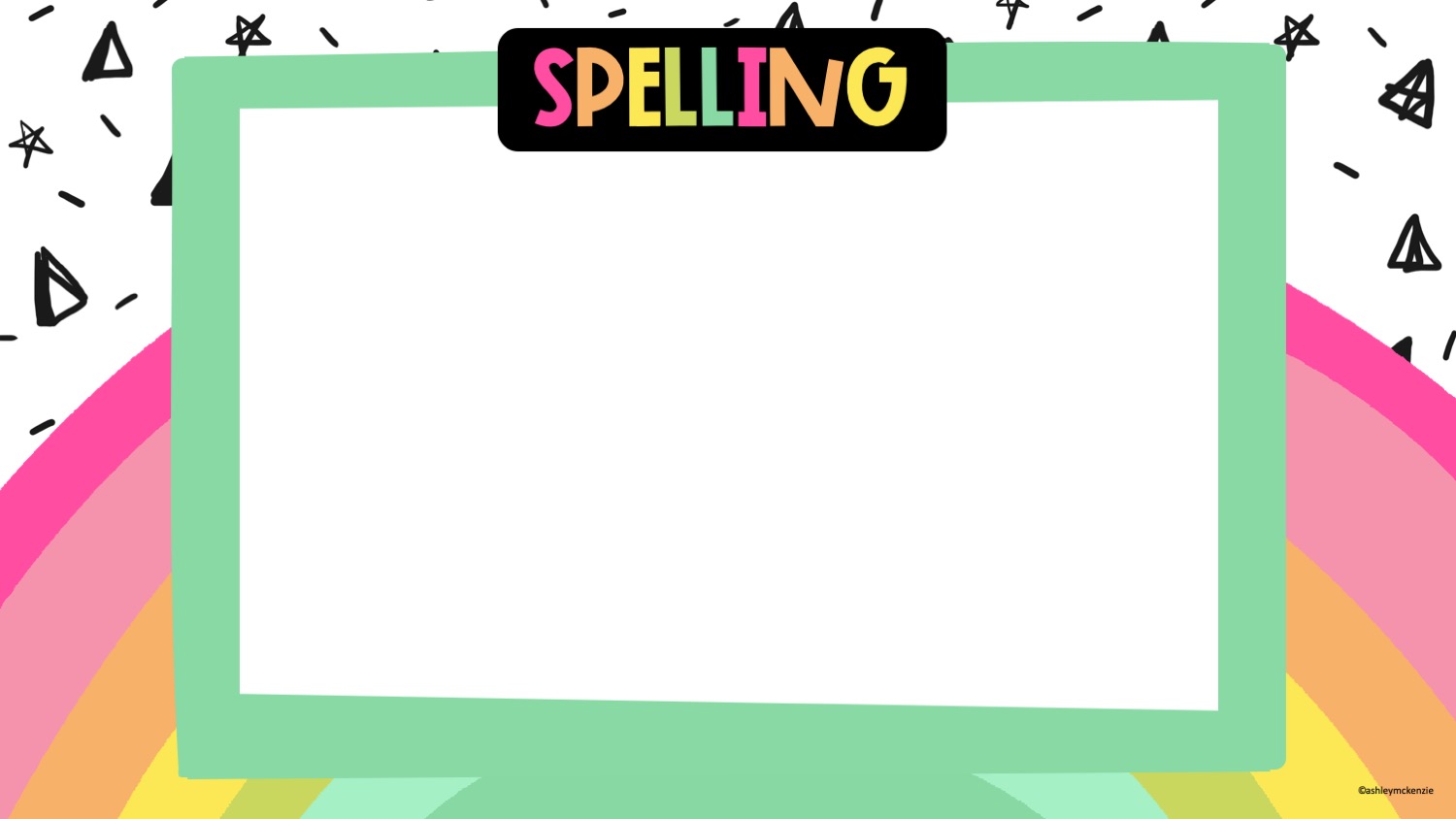 Pick a new task from this week’s spelling menu to practise this week’s words. Write each word 3 times using the method you have chosen. 

Extension challenge – try to write a short story using as many of your spelling words as you can.

This task should be completed in your blue homework jotter.
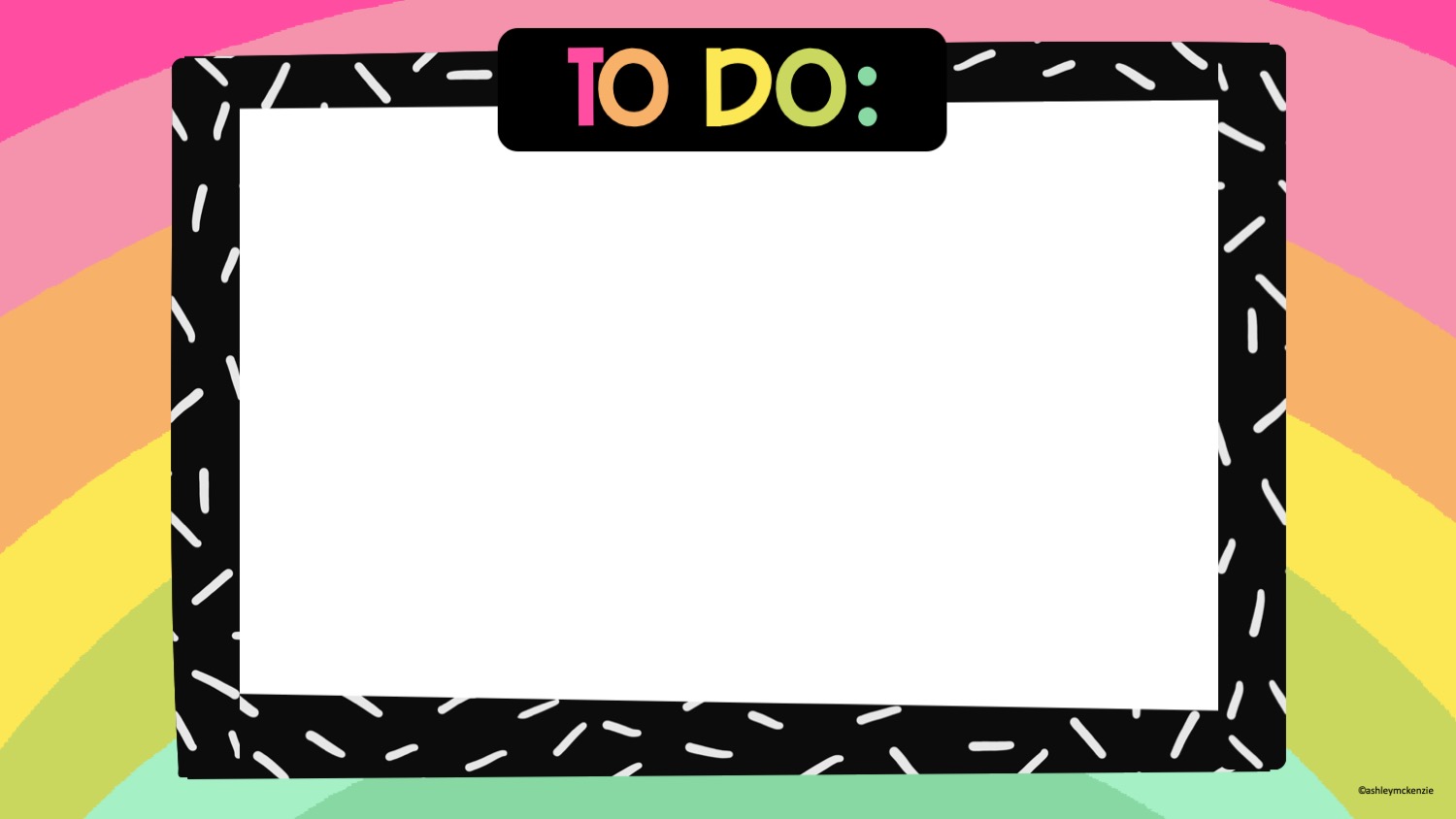 As we are looking at Scotland this term, we are going to try to create our own Tartan pattern. We have talked about tartan before in class, so we know this pattern well! For today’s task, we are designing our own on a piece of A4 paper. 

You can use paint, coloured pencils/pens, or strips of coloured paper to create your pattern. Watch Miss Morrison’s powerpoint on Seesaw and listen to the voiceover before you start your task, and make sure your tartan covers the whole page – remember Miss Morrison does not like white spaces in your colouring! 

Make sure you keep this nice and safe, as we will use this design again tomorrow to add to our art piece – put it somewhere flat to dry if it needs to and we will add some more exciting things to it tomorrow  

If you need any paper/materials to complete this activity, please send Miss Morrison/Miss Lee a message and we can leave paper to be collected at school.